Chronic Hypersensitivity Pneumonitis: it exists
Venerino Poletti
Dipartimento Malattie Apparato Respiratorio e del Torace, Azienda USL Romagna. Forlì/Ravenna Hospitals (I)
Department of Respiratory Diseases &Allergy
Aarhus University Hospital  (DK)
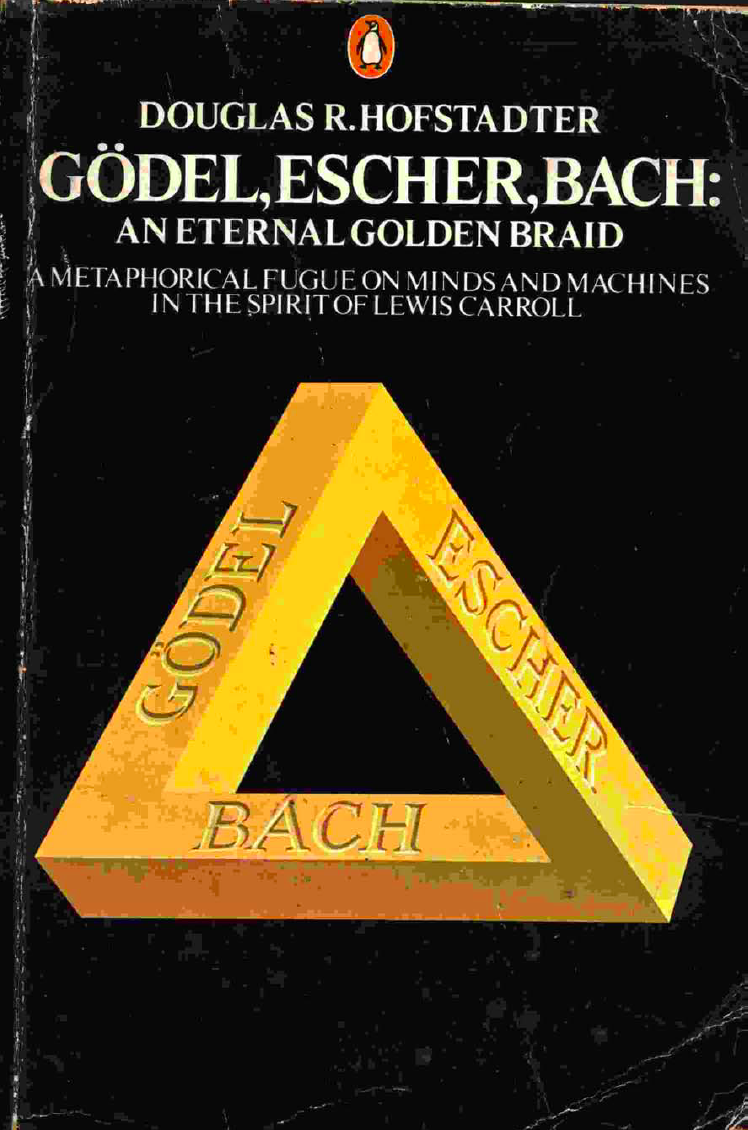 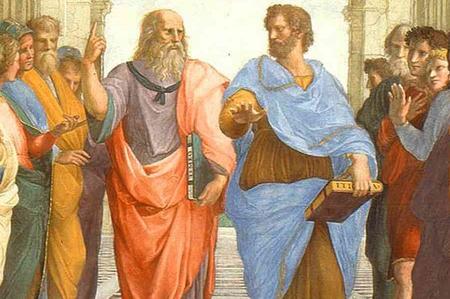 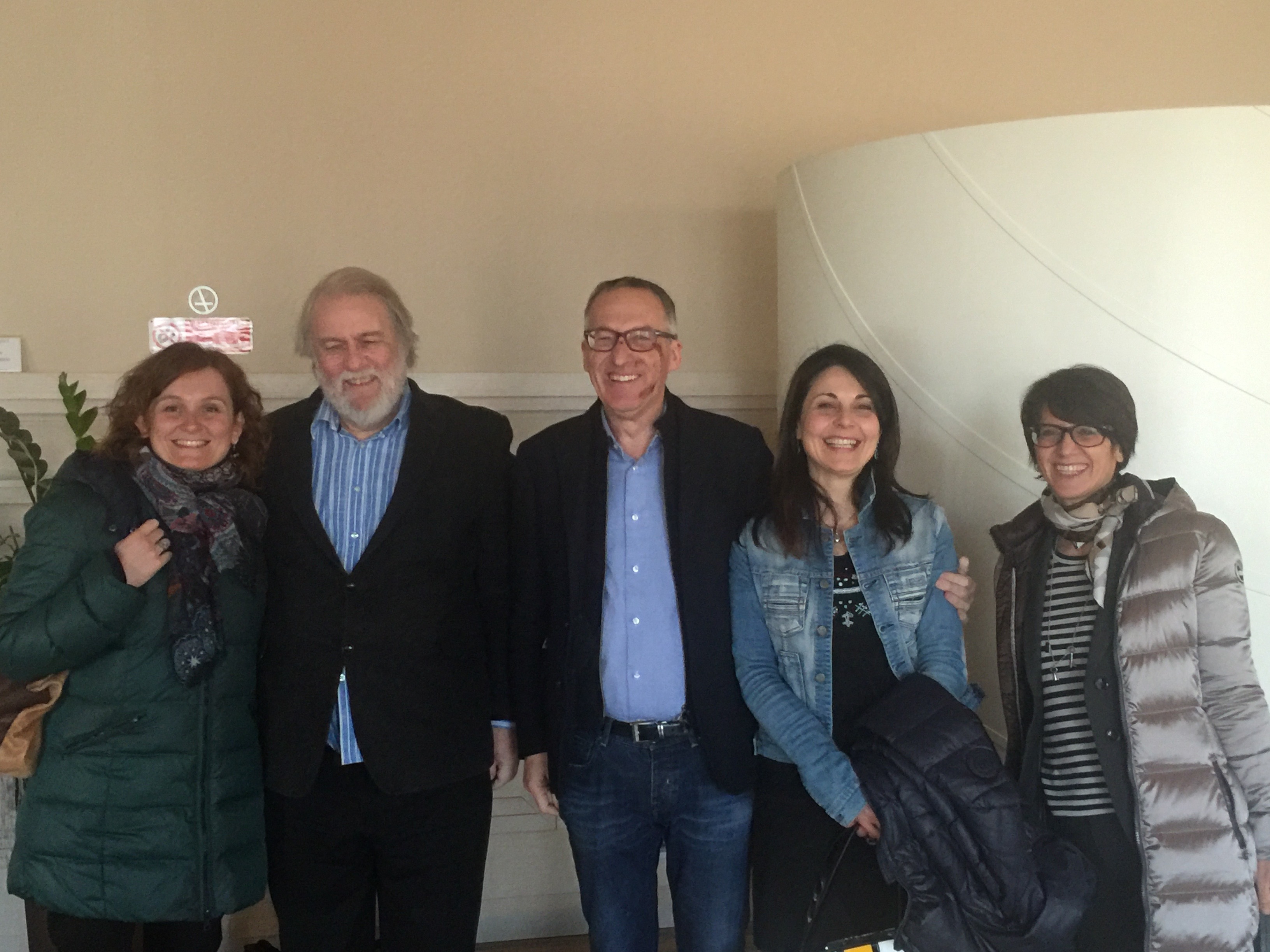 Chronic Hypersensitivity pneumonitis
Britannica does not currently have an article on this topic
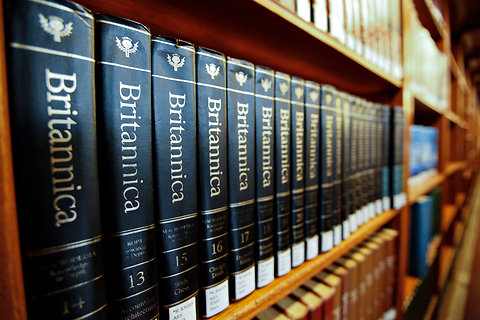 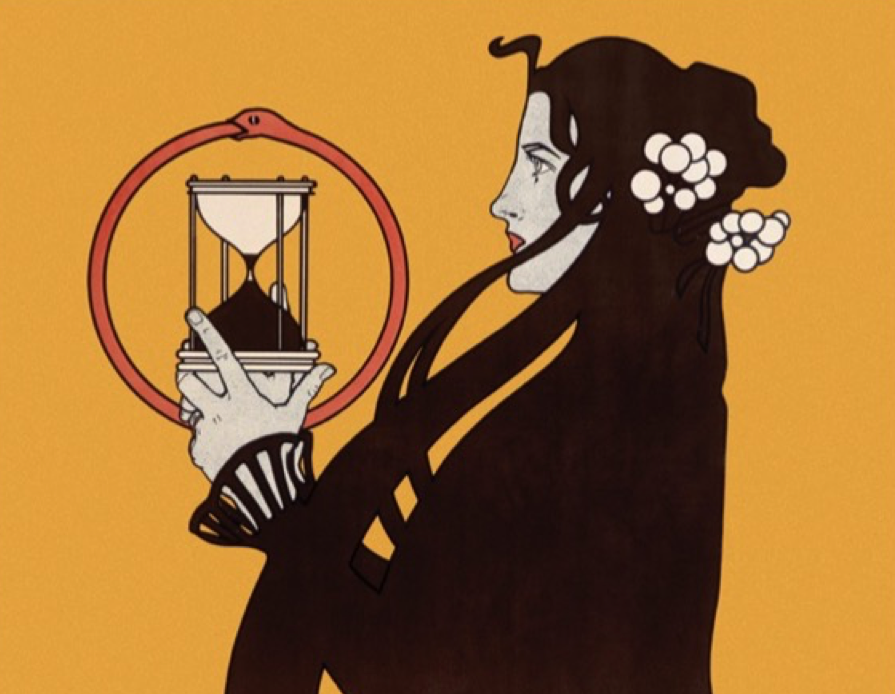 K
A
I
R
O
S
Hypersensitivity pneumonitis (HP), also kown as
extrinsic allergic alveolitis (EAA), is a syndrome that
results from repeated inhalation of finely dispersed antigens


Moises Selman. In
“Schwarz King”  Interstitial Lung Disease
Fourth Edition
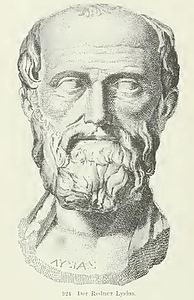 The sieve of Eratosthenes
Lacasse Y, Selman M, Costabel U, et al. Classification of Hypersensitivity Pneumonitis
A Hypothesis. Int Arch Allergy Immunol 2009
 

CLUSTER 1
41 patients
*more recurrent systemic symptoms  (chills and body aches)
*normal chest radiographs 

CLUSTER  2
127 patients)
*significantly more clubbing, hypoxemia, restrictive 
patterns on pulmonary function tests
*fibrosis on high-resolution computed tomography  (HRCT). 

Nodular opacities were seen on HRCT as often in cluster 1 as in cluster 2

SUBACUTE HP IS PARTICULARLY DIFFICULT TO DEFINE
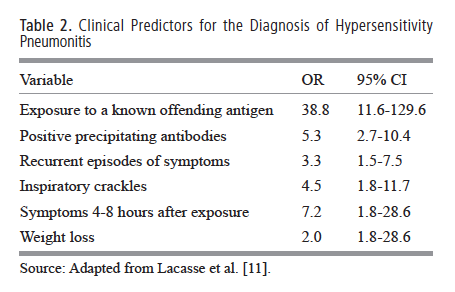 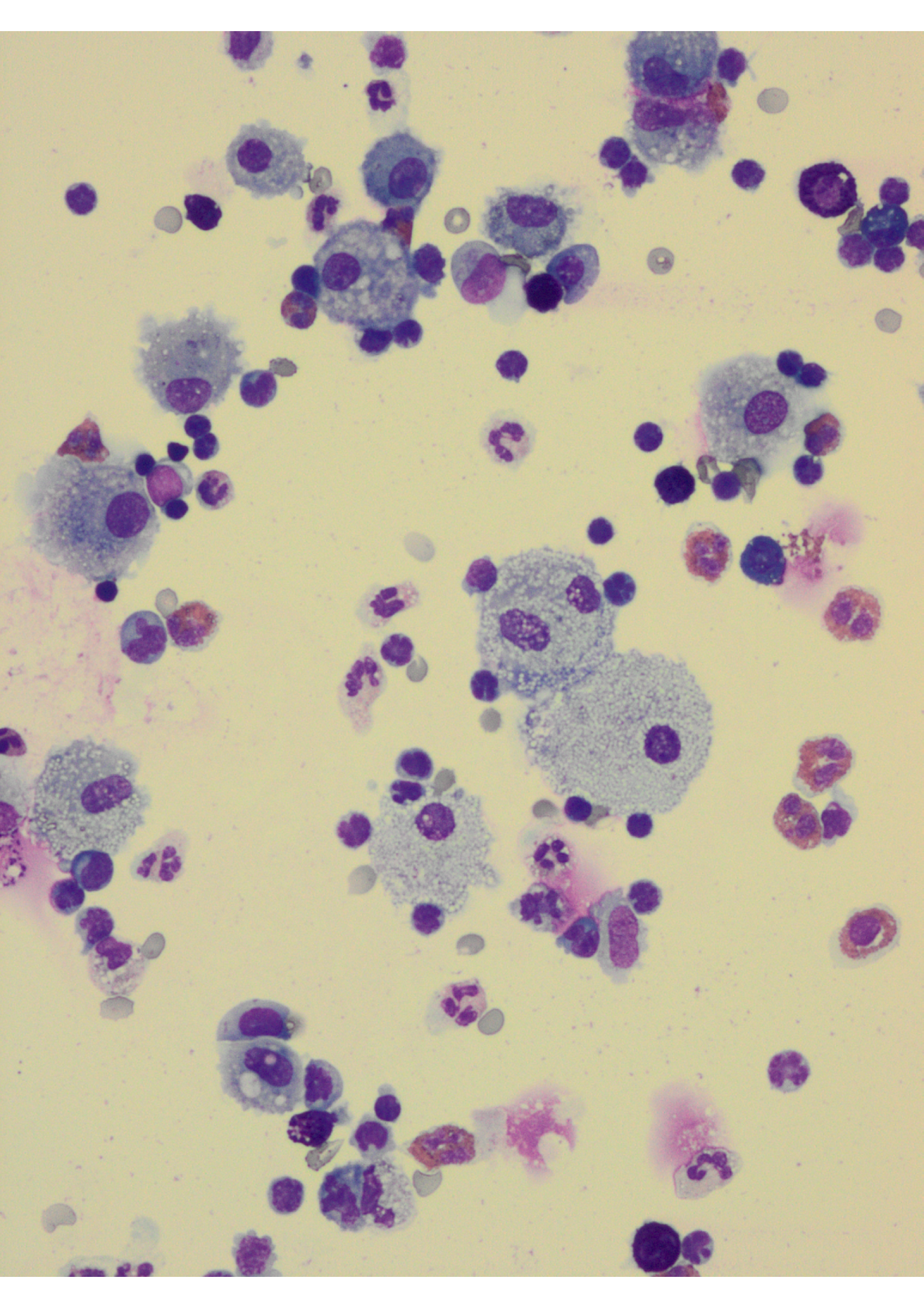 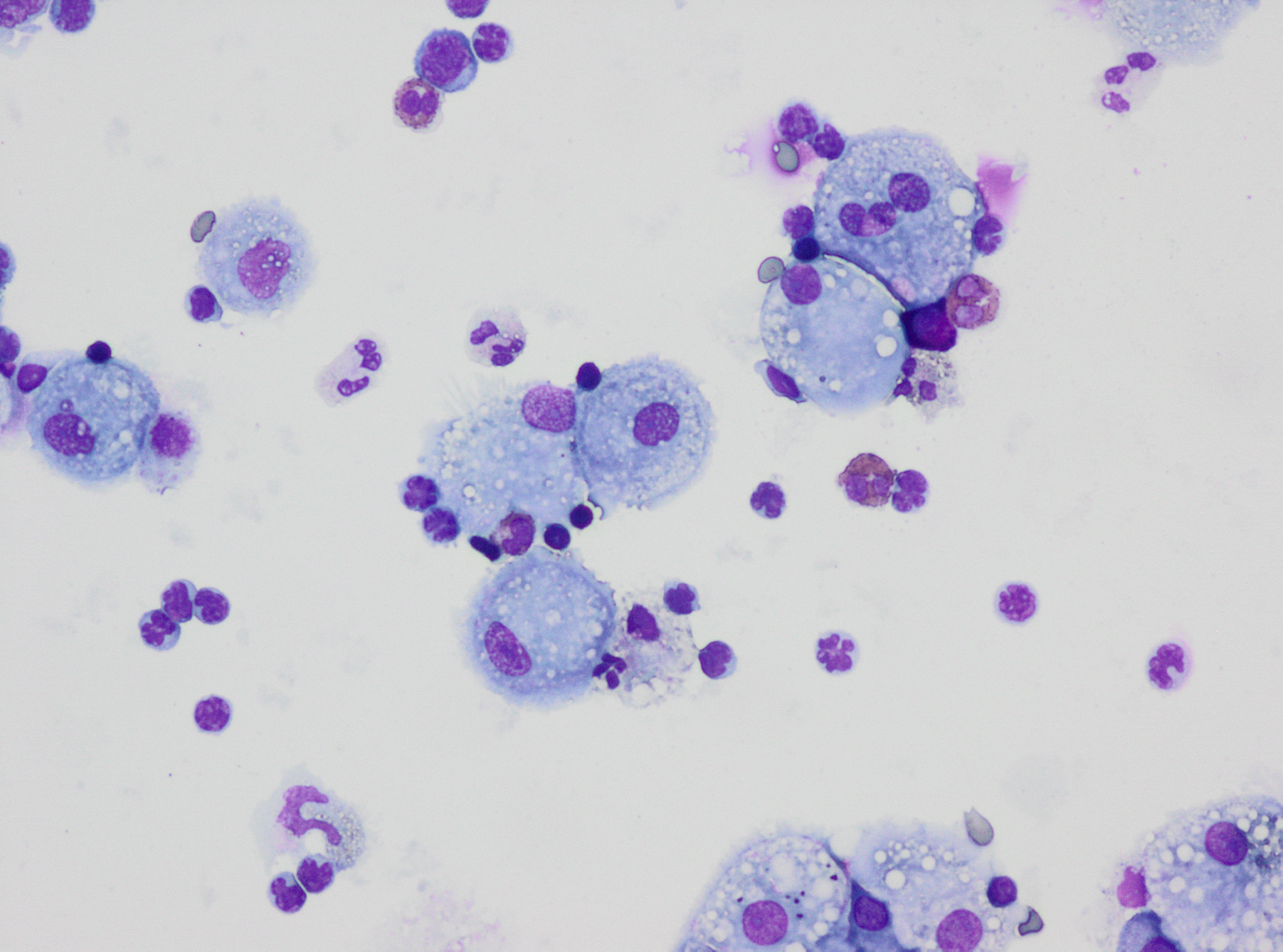 BAL in subacute HP
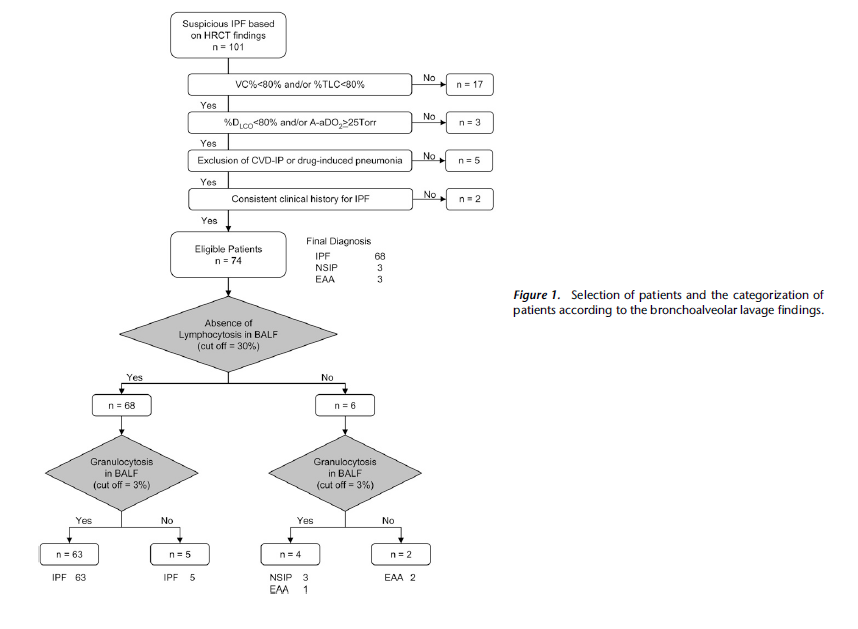 101 pts with a confident HRCT diagnosis of IPF
BAL lymphocytosis changed the diagnostic perception in 30% of patients who would have been misdiagnosed as having
IPF without BAL.

 The change in perception of the diagnosis was validated by a surgical biopsy in two cases and by subsequent outcome in four cases
(cHP 2 cases; f-NSIP 4 cases).
Oshimo, Am J Respir Crit Care Med Vol 179. pp 1043, 2009
[Speaker Notes: It also has an important place in the personal diagnostic algorithms of many experienced clinicians in the diagnosis of the more prevalent disorders, including sarcoidosis, hypersensitivity pneumonitis and idiopathic pulmonary fibrosis. This use of BAL is not well captured in the medical literature, A Wells Brompton London]
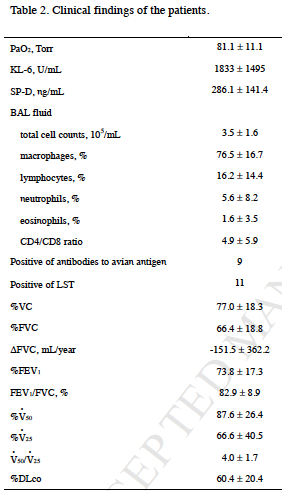 Chest, in press
Histological pattern in chronic pigeon breeder’s disease: correlation with clinical data
Gaxiola M et al, Respir Med  2011
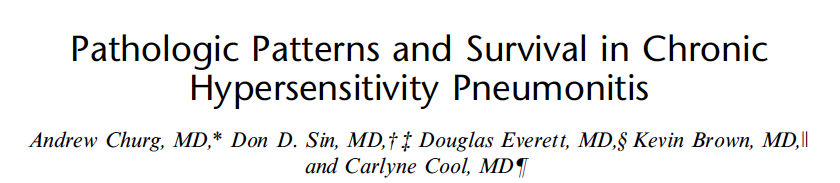 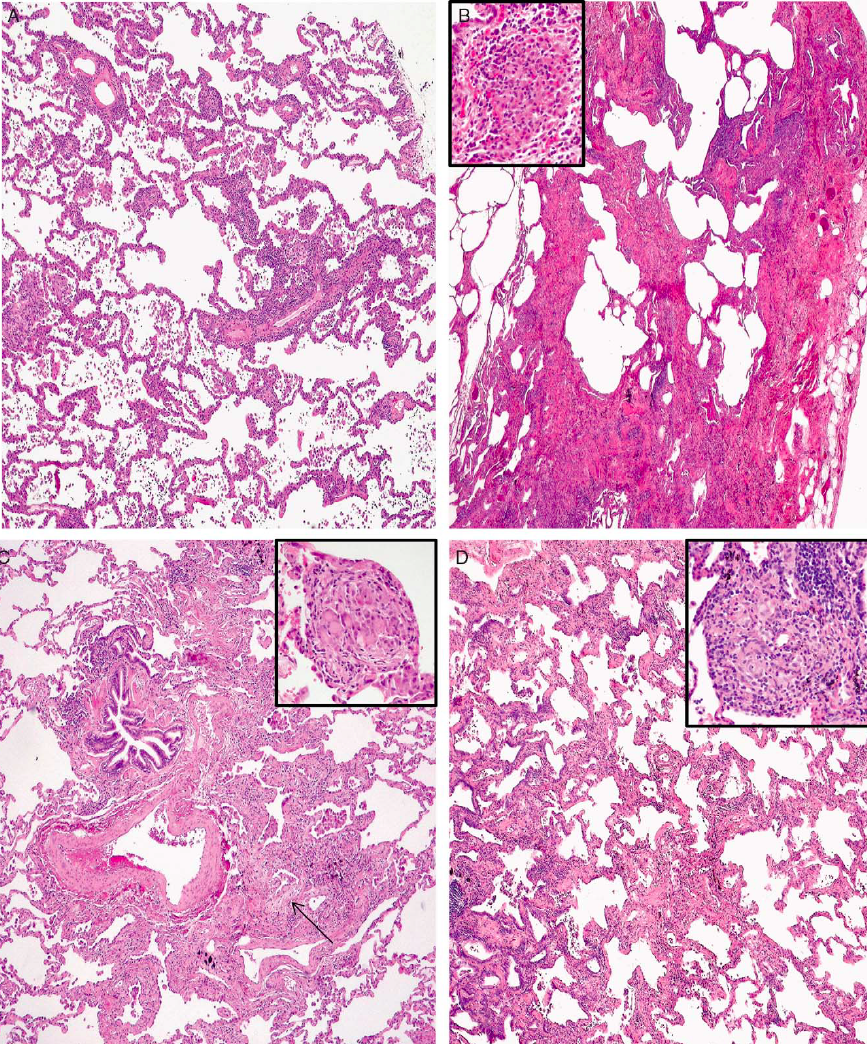 Chronic HP

UIP pattern

NSIP pattern

Centrilobular fibrosis

Bronchiolar metaplasia

Scattered granulomas
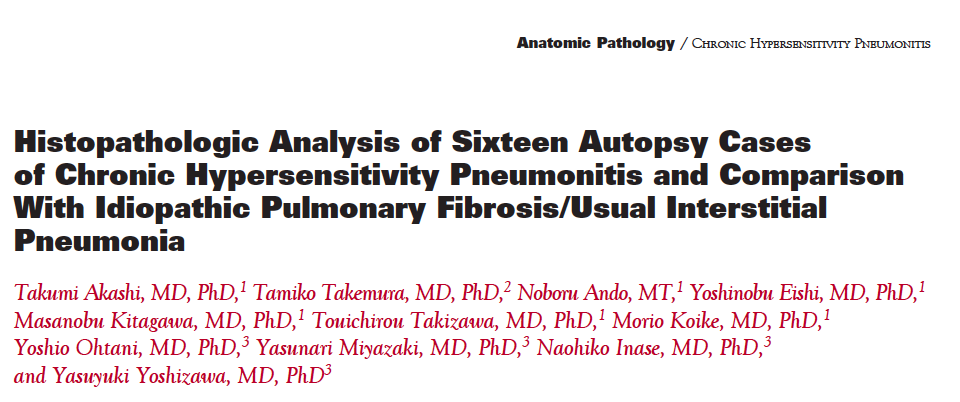 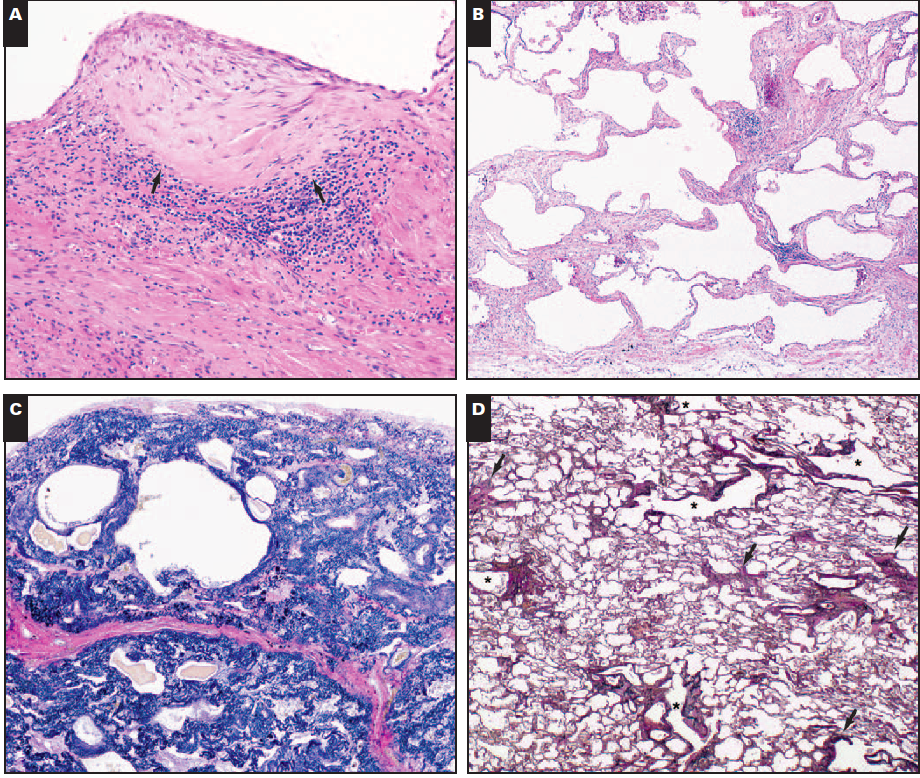 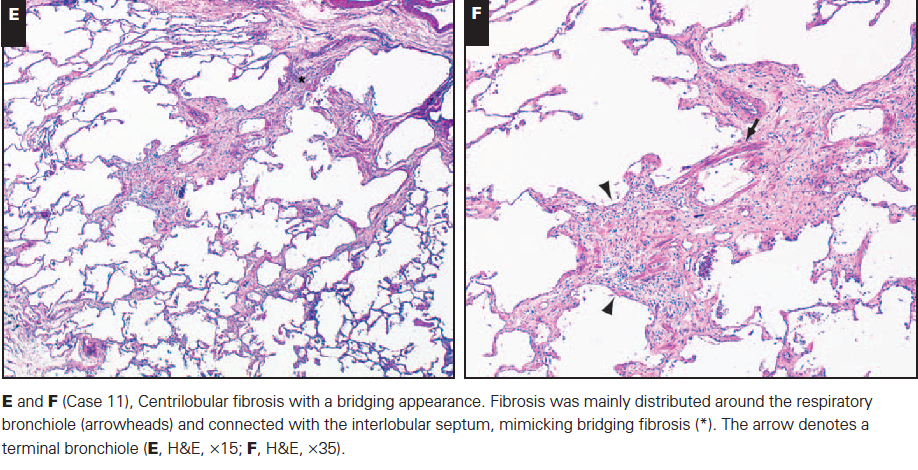 Biopsy proven HP and identification of the offending agents

142 surgical lung biopsy proven HP  cases from 1982-2008
at National Jewish in Denver

Antigen identified in 67 patients (47%)

Avian antigens (41%)
Office/home mold exposure (27%)
Farmers, gardeners, etc (16%)
Hot tub users (9%)

Antigen not identified in 75 patients (53%)



Fernandez Perez Er, et al. Chest 2013
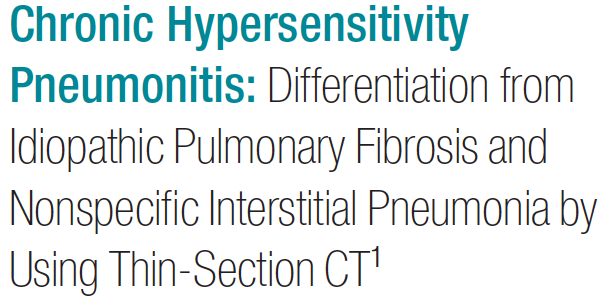 Silva CI, et al. Radiology 2008
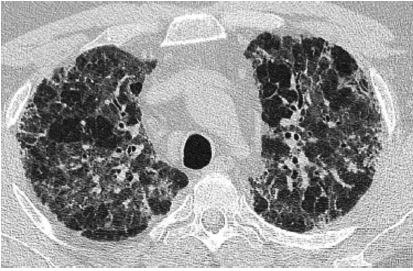 Rate of identification of the offending agent : not clear reports
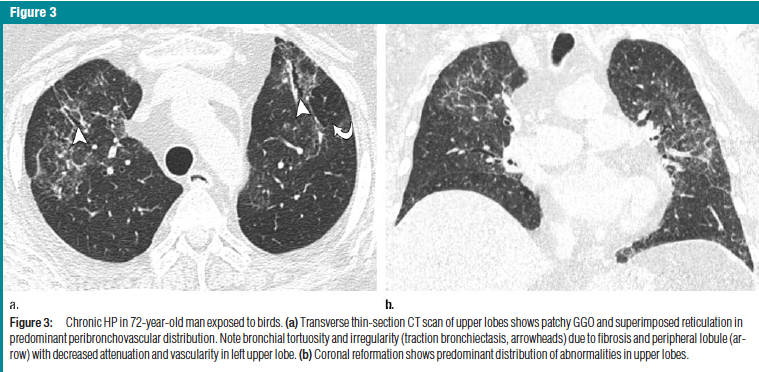 Radiology 2008
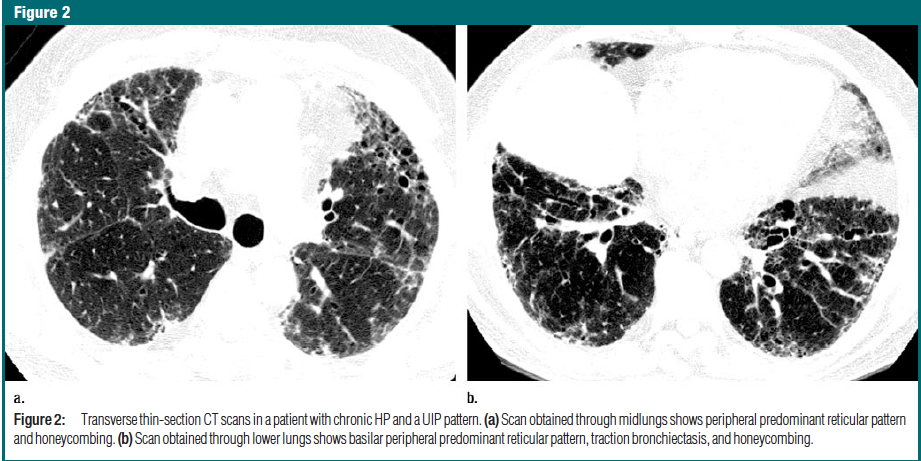 Radiology 2008
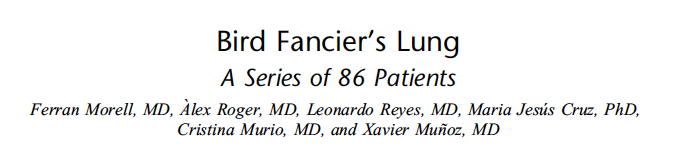 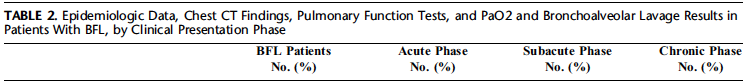 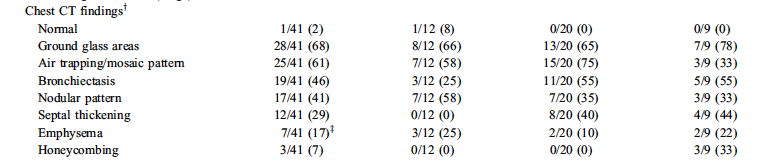 Medicine 2008
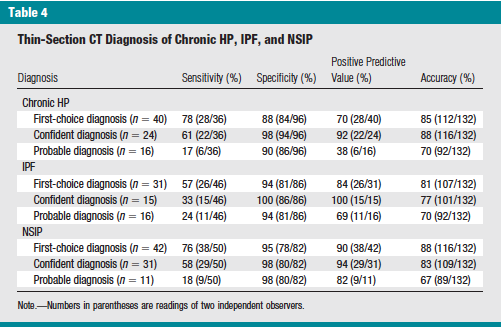 Silva CI, et al. Radiology 2008
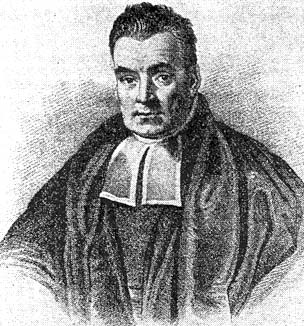 A  ROUGH  ESTIMATE
Prevalence of HP = 8-10%

Specificity of the tests  = 95%


	When we identify a subject with 
	the diagnostic label “chronic HP” 
	the probability that this
	will be the “truth” is about 70%
Thomas Bayes 
(LONDRA 1702- TUNBRIDGE WELLS 1761)
25